inst.eecs.berkeley.edu/~cs61c UCB CS61C : Machine Structures Lecture 18 – Running a Program I(Compiling, Assembling, Linking, Loading) 2010-03-03
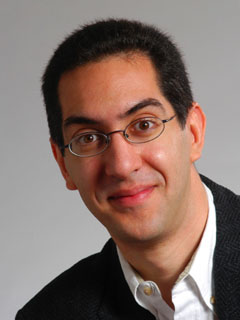 Hello to Adrian Sarlifrom Michigan!
Lecturer SOE Dan Garcia
USB 3.0 (Superspeed Usb) out
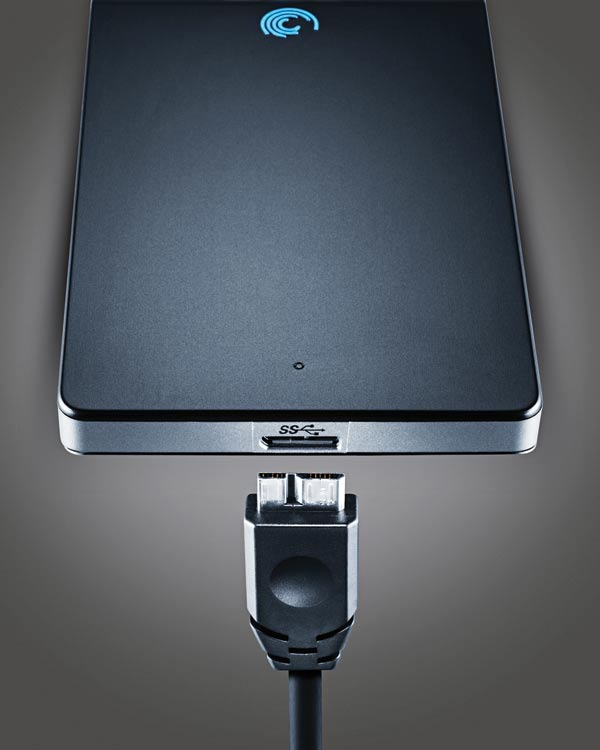 2.0 has a 5 Gb/s transfer rate (10x performance over USB 2.0 (aka Hi-Speed USB).  Fully compatible with USB 2.0, but to take advantage of the new speed, you need USB 3.0 cards.
http://www.usb.org/developers/ssusb
Review
Disassembly is simple and starts by decoding opcode field.
Be creative, efficient when authoring C
Assembler expands real instruction set (TAL) with pseudoinstructions (MAL)
Only TAL can be converted to raw binary
Assembler’s job to do conversion
Assembler uses reserved register $at
MAL makes it much easier to write MIPS
Overview
Interpretation vs Translation
Translating C Programs
Compiler
Assembler
Linker (next time)
Loader (next time)
An Example (next time)
Language Execution Continuum
An Interpreter is a program that executes other programs.




Language translation gives us another option. 
In general, we interpret a high level language when efficiency is not critical and translate to a lower level language to up performance
Assembly
machine language
C
Java bytecode
Scheme   Java   C++
Easy to program
Inefficient to interpret
Difficult to program
Efficient to interpret
Interpretation vs Translation
How do we run a program written in a source language?
Interpreter: Directly executes a program in the source language
Translator: Converts a program from the source language to an equivalent program in another language
For example, consider a Scheme program foo.scm
Interpretation
Scheme Interpreter is just a program that reads a scheme program and performs the functions of that scheme program.
Translation
Scheme Compiler is a translator from Scheme to machine language.
The processor is a hardware interpeter of machine language.
Interpretation
Any good reason to interpret machine language in software?
SPIM – useful for learning / debugging
Apple Macintosh conversion
Switched from Motorola 680x0 instruction architecture to PowerPC.
Similar issue with switch to x86.
Could require all programs to be re-translated from high level language
Instead, let executables contain old and/or new machine code, interpret old code in software if necessary (emulation)
Interpretation vs. Translation? (1/2)
Generally easier to write interpreter
Interpreter closer to high-level, so can give better error messages (e.g., MARS, stk)
Translator reaction: add extra information to help debugging (line numbers, names)
Interpreter slower (10x?), code smaller (2x?)
Interpreter provides instruction set independence: run on any machine
Interpretation vs. Translation? (2/2)
Translated/compiled code almost always more efficient and therefore higher performance:
Important for many applications, particularly operating systems.
Translation/compilation helps “hide” the program “source” from the users:
One model for creating value in the marketplace (eg. Microsoft keeps all their source code secret)
Alternative model, “open source”, creates value by publishing the source code and fostering a community of developers.
Steps to Starting a Program (translation)
Compiler
Input: High-Level Language Code (e.g., C, Java such as foo.c)
Output: Assembly Language Code(e.g., foo.s for MIPS)
Note: Output may contain pseudoinstructions
Pseudoinstructions: instructions that assembler understands but not in machine (last lecture)For example:
mov $s1,$s2  or $s1,$s2,$zero
Administrivia…
Midterm Exam on Monday @ 7-10pm.
You’re responsible for all material up through Fri
You get to bring
All your notes and books
Your green sheet
Pens & Pencils
What you don’t need to bring
Calculator, cell phone, pagers
Conflicts? Email Scott (head TA)
Where Are We Now?
CS164
Assembler
Input: Assembly Language Code(e.g., foo.s for MIPS)
Output: Object Code, information tables(e.g., foo.o for MIPS)
Reads and Uses Directives
Replace Pseudoinstructions
Produce Machine Language
Creates Object File
Assembler Directives (p. A-51 to A-53)
Give directions to assembler, but do not produce machine instructions
 .text: Subsequent items put in user text segment (machine code)
 .data: Subsequent items put in user data segment (binary rep of data in source file)
 .globl sym: declares sym global and can be referenced from other files
 .asciiz str: Store the string str in memory and null-terminate it
	.word w1…wn: Store the n 32-bit quantities in successive memory words
Pseudoinstruction Replacement
Asm. treats convenient variations of machine language instructions as if real instructionsPseudo:	Real:
	 subu $sp,$sp,32	addiu $sp,$sp,-32
	 sd $a0, 32($sp) 	sw $a0, 32($sp)	sw $a1, 36($sp)
	 mul $t7,$t6,$t5	mul $t6,$t5	mflo $t7
	 addu $t0,$t6,1	addiu $t0,$t6,1
	 ble $t0,100,loop	slti $at,$t0,101	bne $at,$0,loop
	 la $a0, str	lui $at,left(str) 	ori $a0,$at,right(str)
Producing Machine Language (1/3)
Simple Case
Arithmetic, Logical, Shifts, and so on.
All necessary info is within the instruction already.
What about Branches?
PC-Relative
So once pseudo-instructions are replaced by real ones, we know by how many instructions to branch.
So these can be handled.
Producing Machine Language (2/3)
“Forward Reference” problem
Branch instructions can refer to labels that are “forward” in the program:




Solved by taking 2 passes over the program. 
First pass remembers position of labels
Second pass uses label positions to generate code
or   $v0, $0,  $0L1: slt  $t0, $0,  $a1    beq  $t0, $0,  L2    addi $a1, $a1, -1    j    L1L2: add  $t1, $a0, $a1
Producing Machine Language (3/3)
What about jumps (j and jal)?
Jumps require absolute address.
So, forward or not, still can’t generate machine instruction without knowing the position of instructions in memory.
What about references to data?
la gets broken up into lui and ori
These will require the full 32-bit address of the data.
These can’t be determined yet, so we create two tables…
Symbol Table
List of “items” in this file that may be used by other files.
What are they?
Labels: function calling
Data: anything in the .data section; variables which may be accessed across files
Relocation Table
List of “items” this file needs the address later.
What are they?
Any label jumped to: j or jal
internal
external (including lib files)
Any piece of data
such as the la instruction
Object File Format
object file header: size and position of the other pieces of the object file
text segment: the machine code
data segment: binary representation of the data in the source file
relocation information: identifies lines of code that need to be “handled”
symbol table: list of this file’s labels and data that can be referenced
debugging information
A standard format is ELF (except MS)http://www.skyfree.org/linux/references/ELF_Format.pdf
Peer Instruction
Assembler will ignore the instruction Loop:nop because it does nothing.
Java designers used a translater AND interpreter (rather than just a translater) mainly because of (at least 1 of): ease of writing, better error msgs, smaller object code.
12
a) FF
b) FT
c) TF
d) TT
Peer Instruction Answer
Assembler keeps track of all labels in symbol table…F!
Java designers usedboth mainly because of code portability…F!
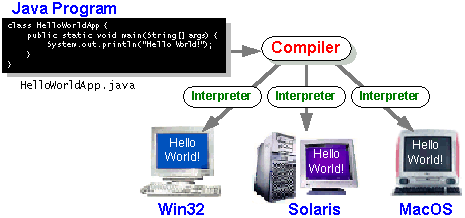 Assembler will ignore the instruction Loop:nop because it does nothing.
Java designers used a translater AND interpreter (rather than just a translater) mainly because of (at least 1 of): ease of writing, better error msgs, smaller object code.
12
a) FF
b) FT
c) TF
d) TT
And in conclusion…
Bonus slides
These are extra slides that used to be included in lecture notes, but have been moved to this, the “bonus” area to serve as a supplement.
The slides will appear in the order they would have in the normal presentation
Bonus
Integer Multiplication (1/3)
Paper and pencil example (unsigned):
	Multiplicand	1000		8		Multiplier   x1001		9               1000              0000             0000           +1000               01001000		
m bits x n bits = m + n bit product
Integer Multiplication (2/3)
In MIPS, we multiply registers, so:
32-bit value x 32-bit value = 64-bit value
Syntax of Multiplication (signed):
 mult	register1, register2
Multiplies 32-bit values in those registers & puts 64-bit product in special result regs:
puts product upper half in hi, lower half in lo
hi and lo are 2 registers separate from the 32 general purpose registers
Use mfhi register & mflo register to move from hi, lo to another register
Integer Multiplication (3/3)
Example:
in C:	a = b * c;
in MIPS:
let b be $s2; let c be $s3; and let a be $s0 and $s1 (since it may be up to 64 bits)
	mult $s2,$s3	# b*c		   mfhi $s0		# upper half of               # product into $s0mflo $s1		# lower half of               # product into $s1
Note: Often, we only care about the lower half of the product.
Integer Division (1/2)
Paper and pencil example (unsigned):
				      1001   Quotient Divisor 1000|1001010	Dividend            -1000                10                101                1010               -1000                  10 Remainder                (or Modulo result)
Dividend = Quotient x Divisor + Remainder
Integer Division (2/2)
Syntax of Division (signed):
div	register1, register2
Divides 32-bit register 1 by 32-bit register 2: 
puts remainder of division in hi, quotient in lo
Implements C division (/) and modulo (%)
Example in C:	a = c / d;    b = c % d;
in MIPS: a$s0;b$s1;c$s2;d$s3
	div  $s2,$s3	# lo=c/d, hi=c%d	   mflo $s0		# get quotient	mfhi $s1		# get remainder